Конструкция головы человека и ее основные пропорции

                                Трифонова Людмила Петровна,
                                 учитель ИЗО, МХК,
                                 МБОУ  Арефинская СОШ,
                                 Нижегородская  область
Составлена на основании УМК  Б. М. Неменского «Изобразительное искусство»
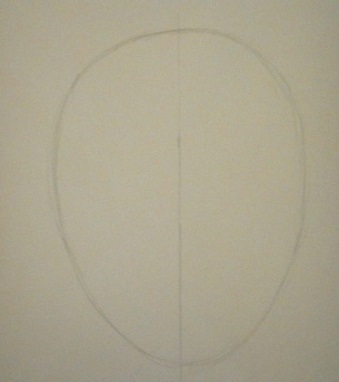 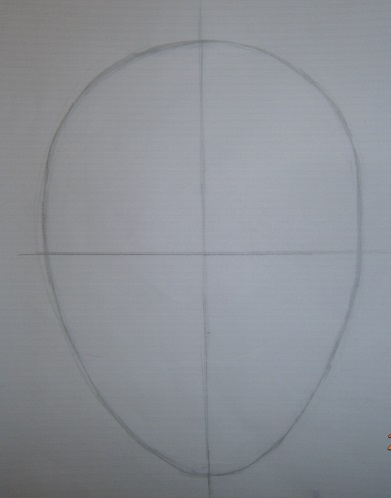 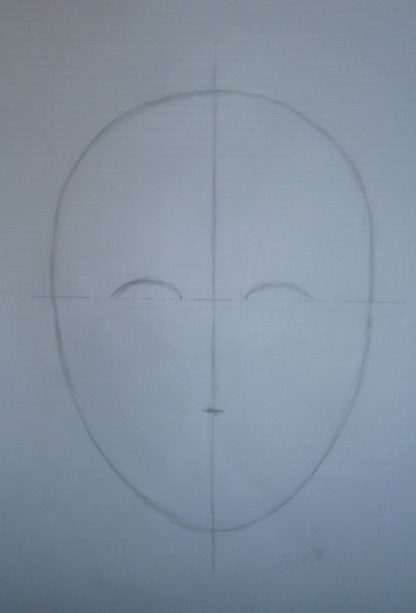 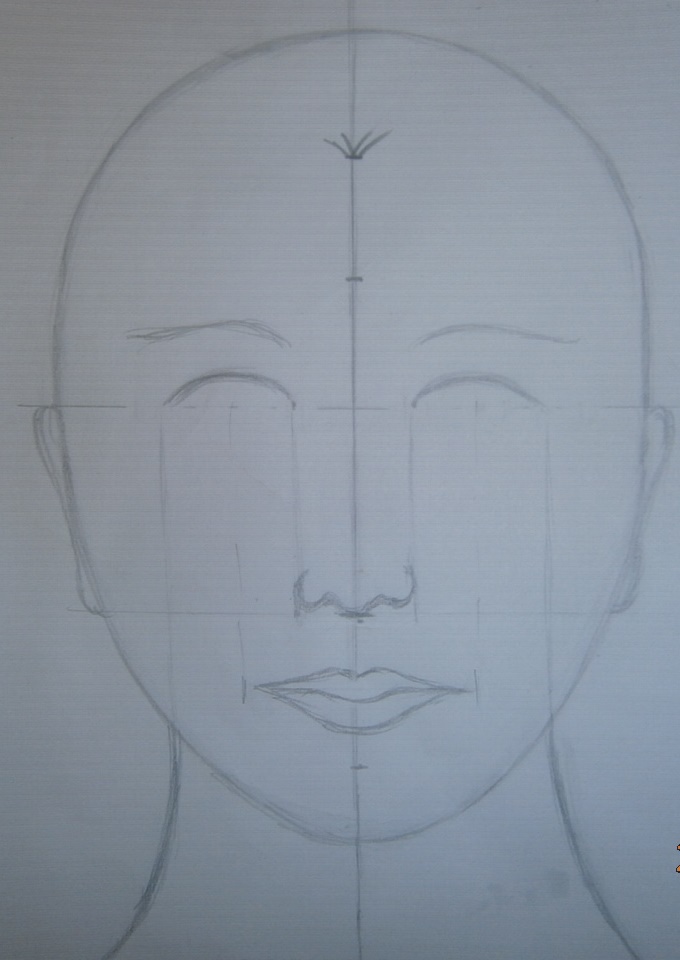 Вертикальнаялиния - это ось симметрии
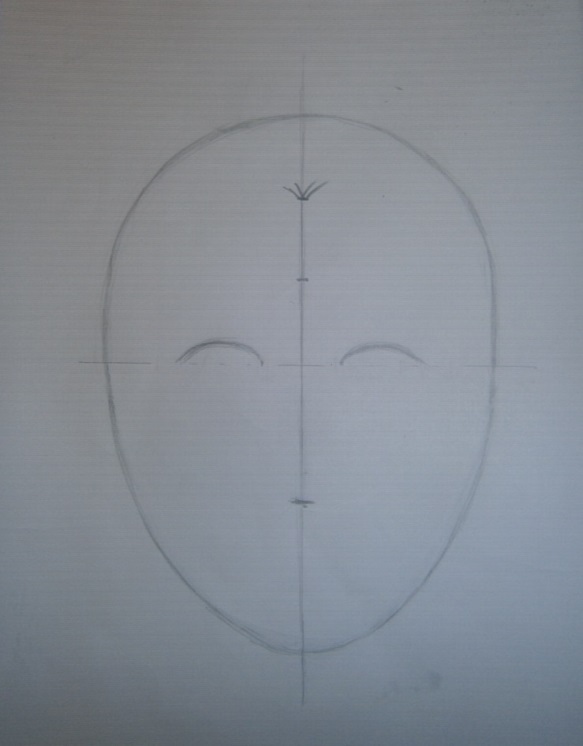 Расстояние между глазами тоже равно одному глазу.
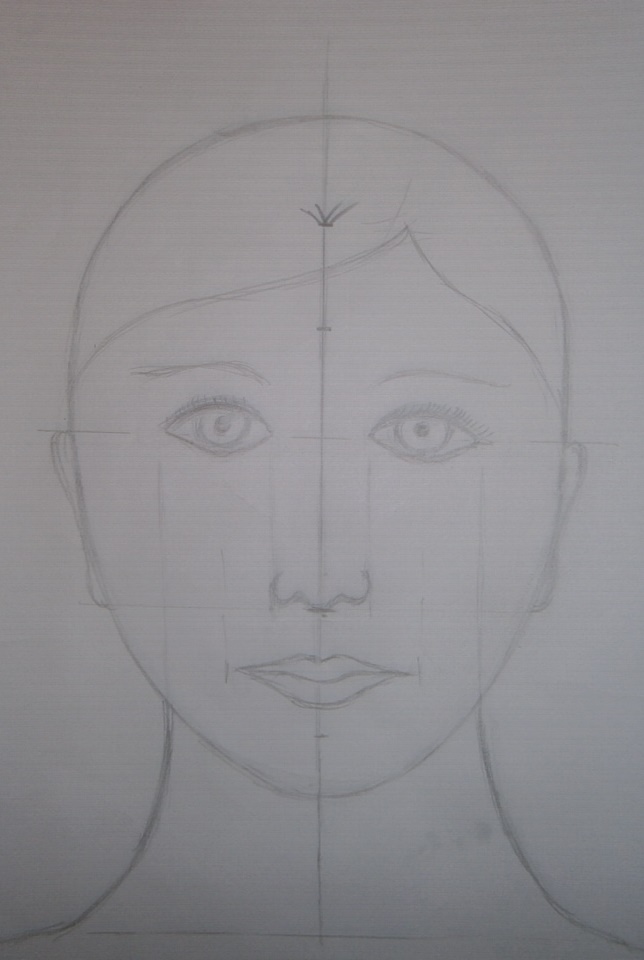 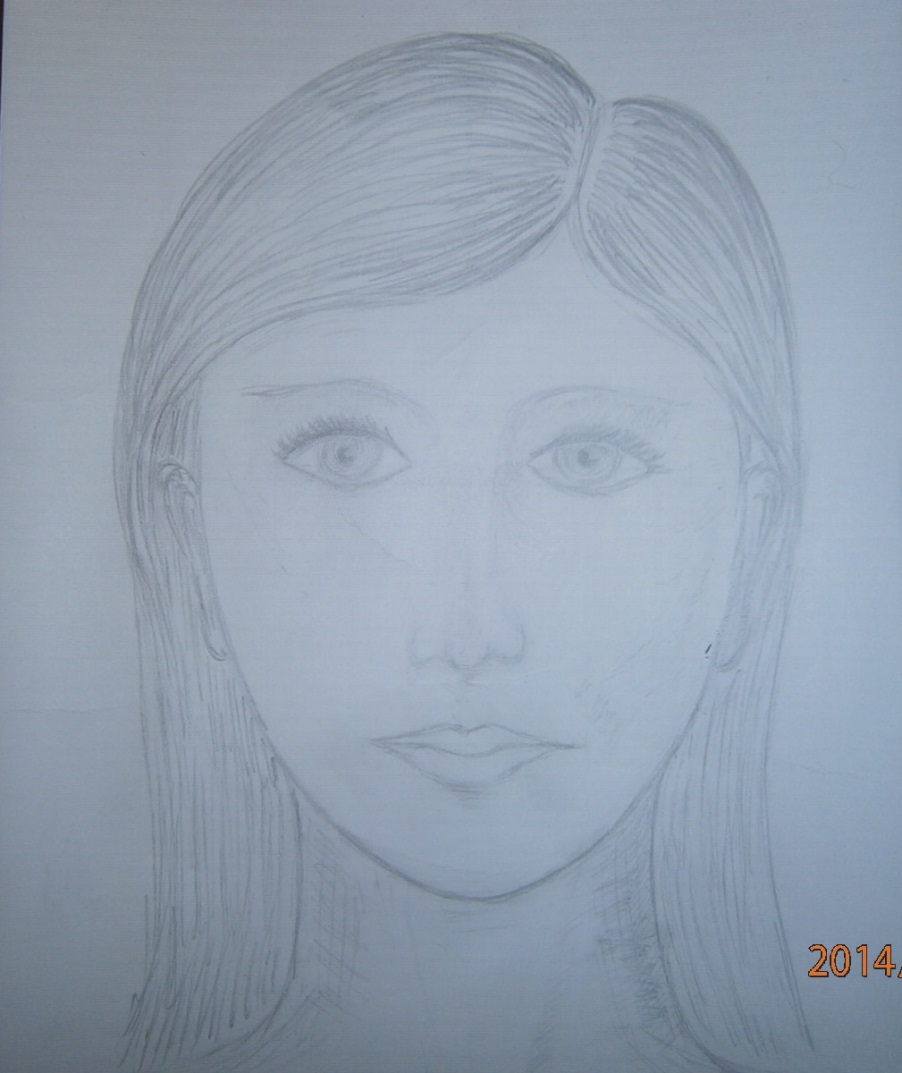 Линии из внутренних краёв глаз укажут ширину носа
 Линии, пущенные из центра зрачков - ширину рта
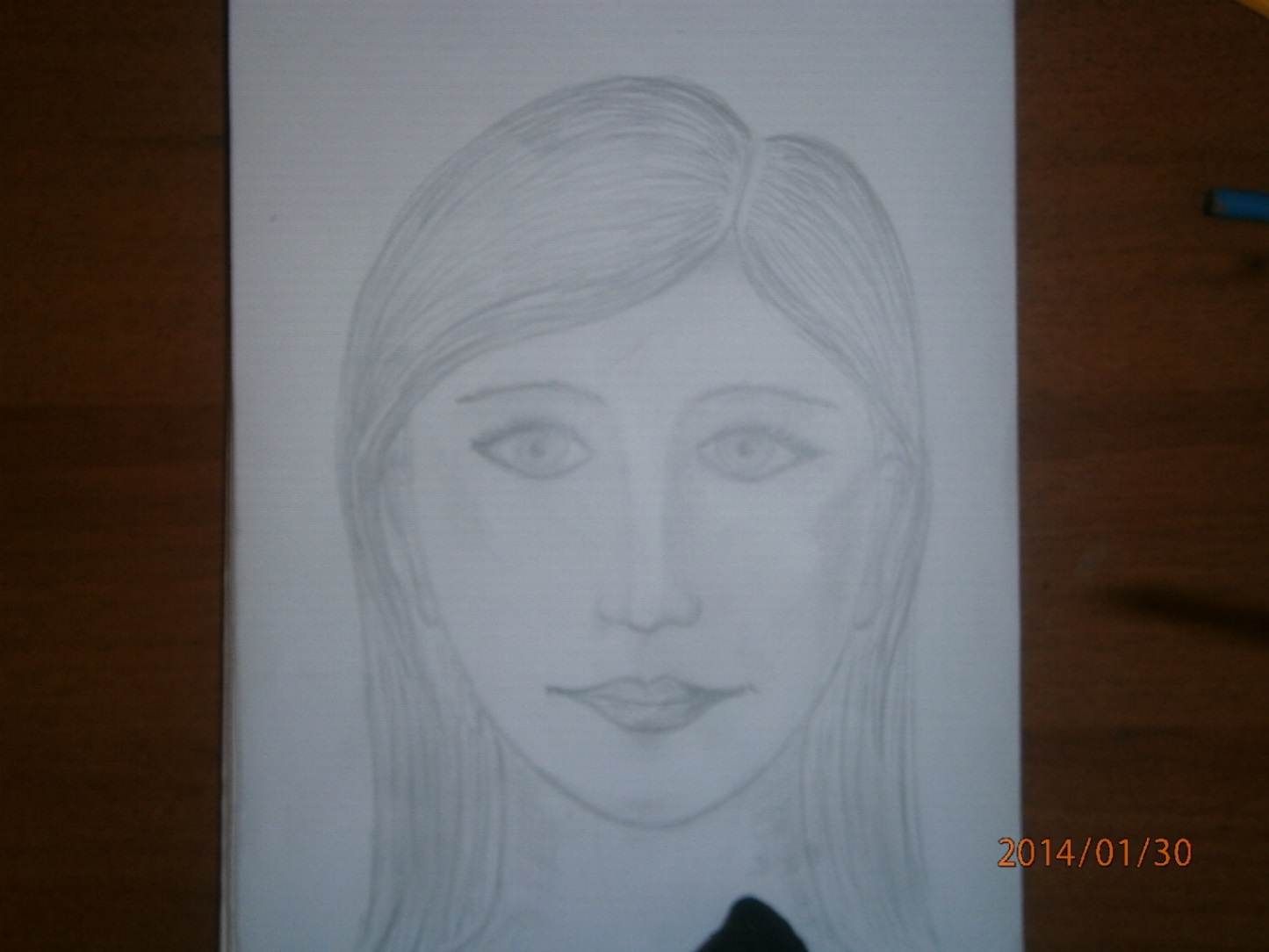 Рисуя чей-либо портрет, старайтесь увидеть особенности глаз, бровей, губ, носа, ушей и наложить их на стандартную заготовку
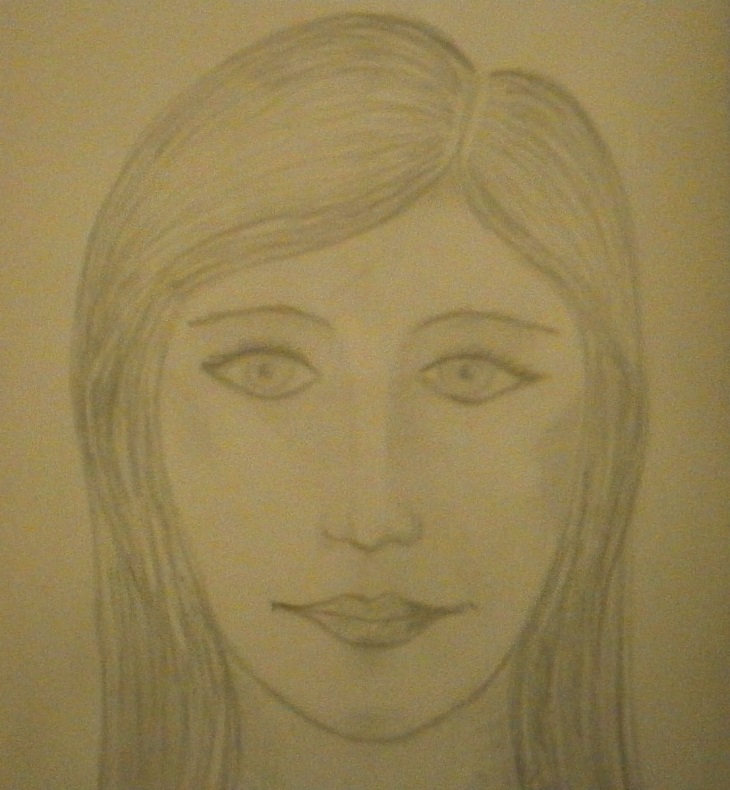 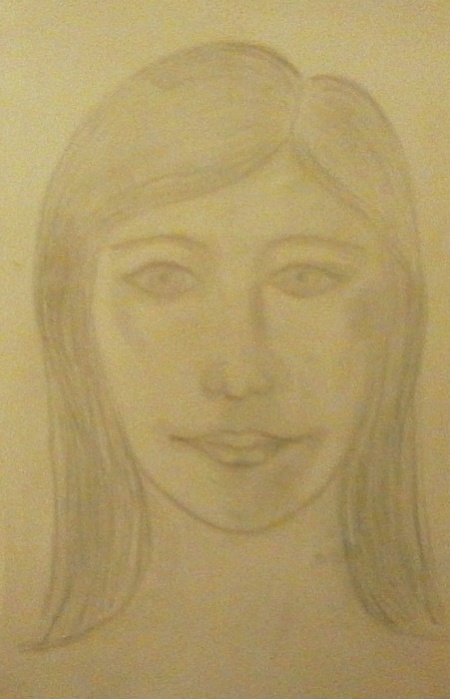 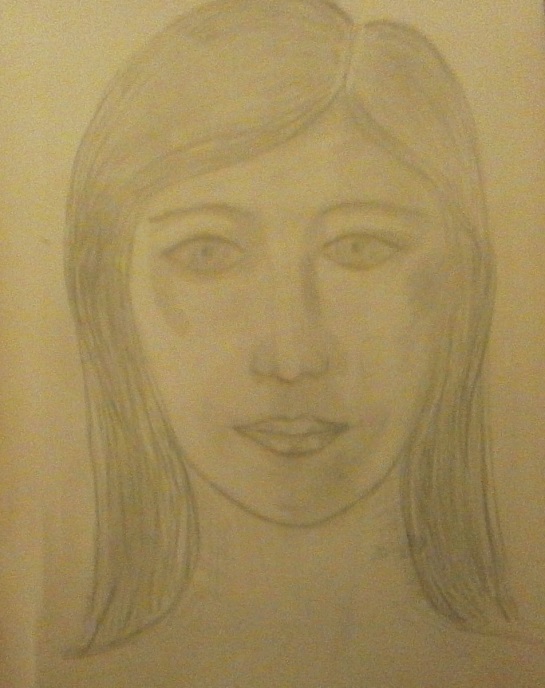 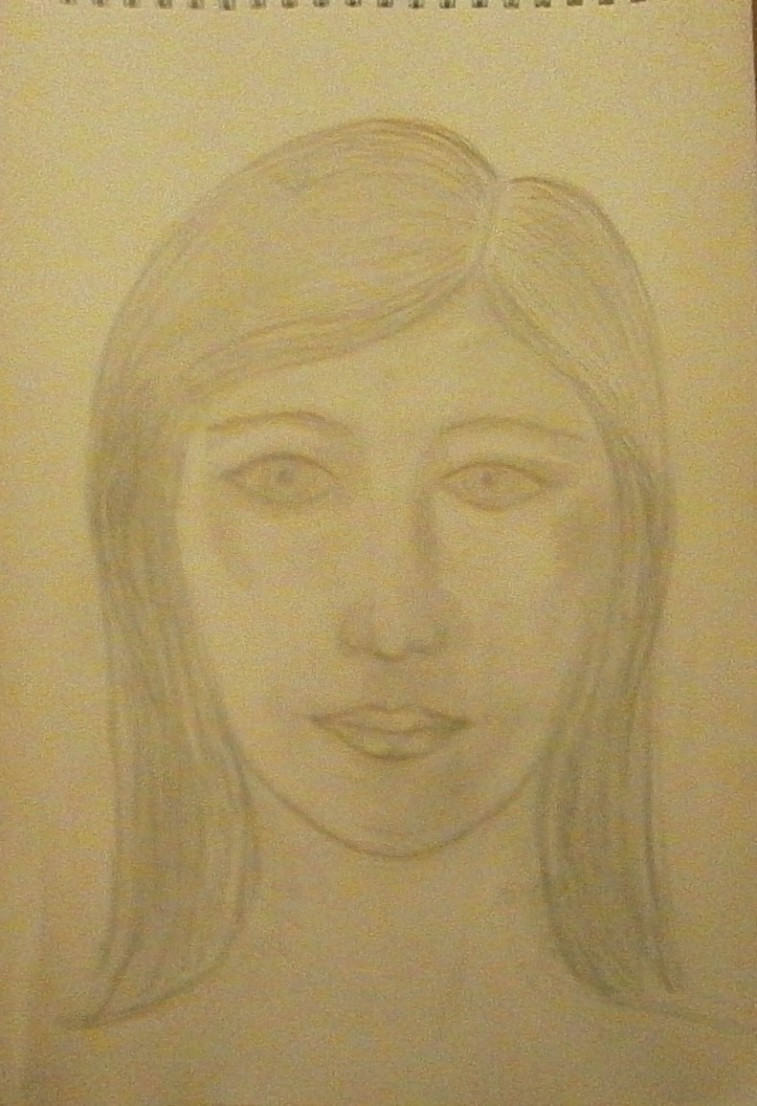 Форма лица, глаз, бровей, губ, носа, ушей и т.д. у всех людей разная
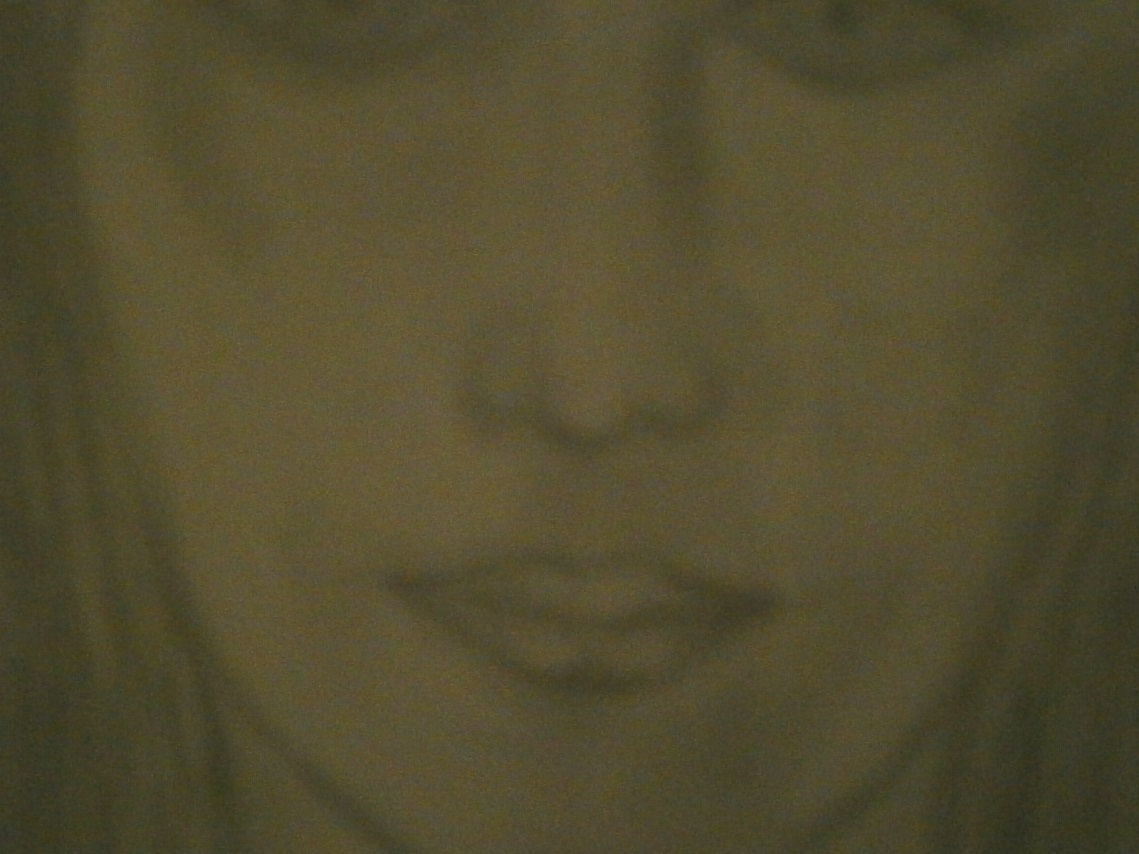 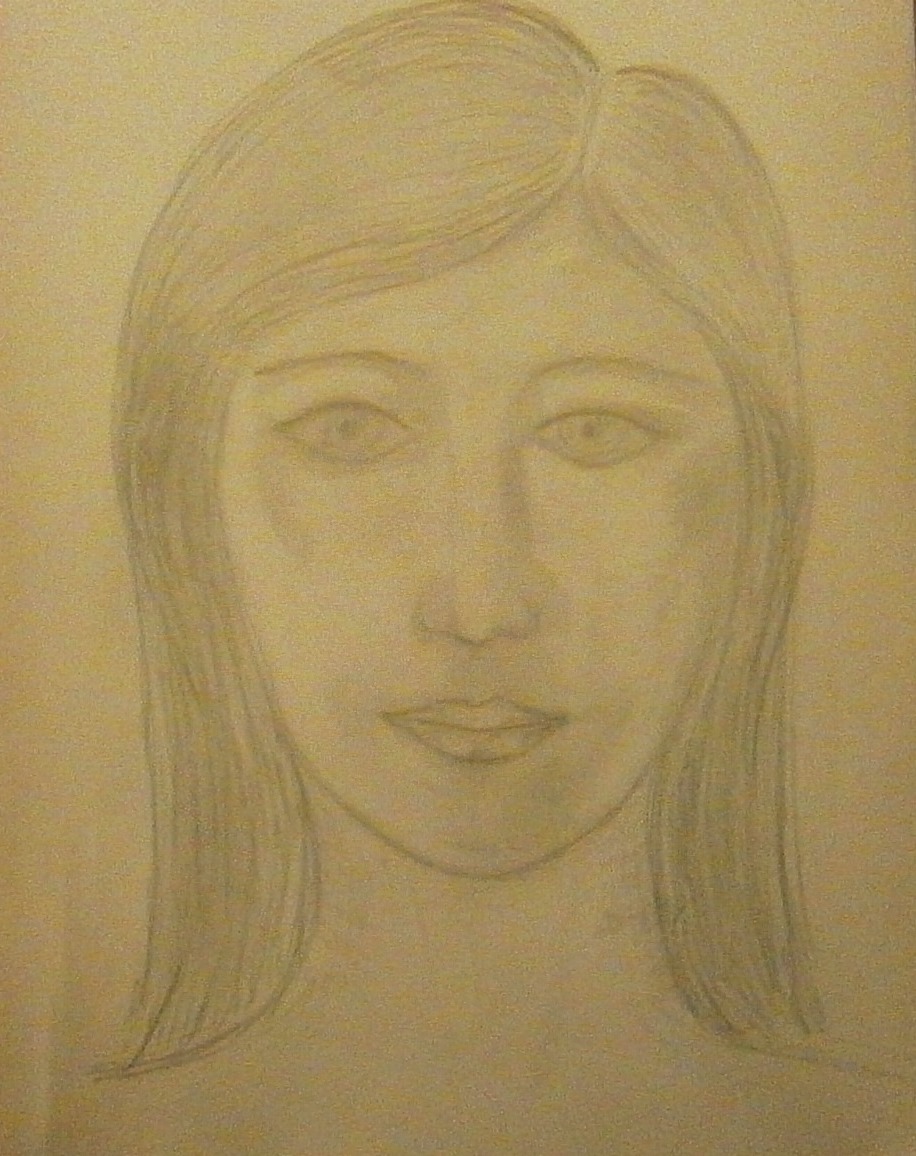 Пробуя, постоянно зарисовывая какие – либо индивидуальные черты лица людей, вы сможете научиться правильно изображать человека, добиваться сходства в портретах
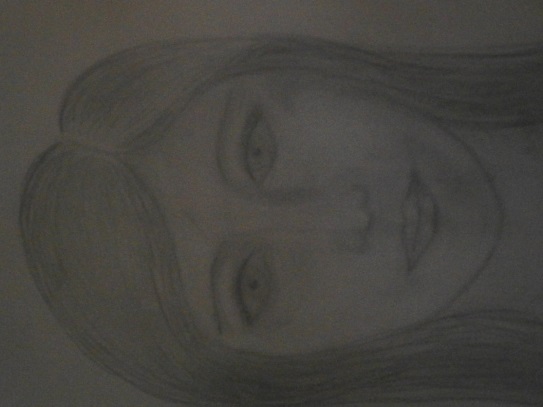 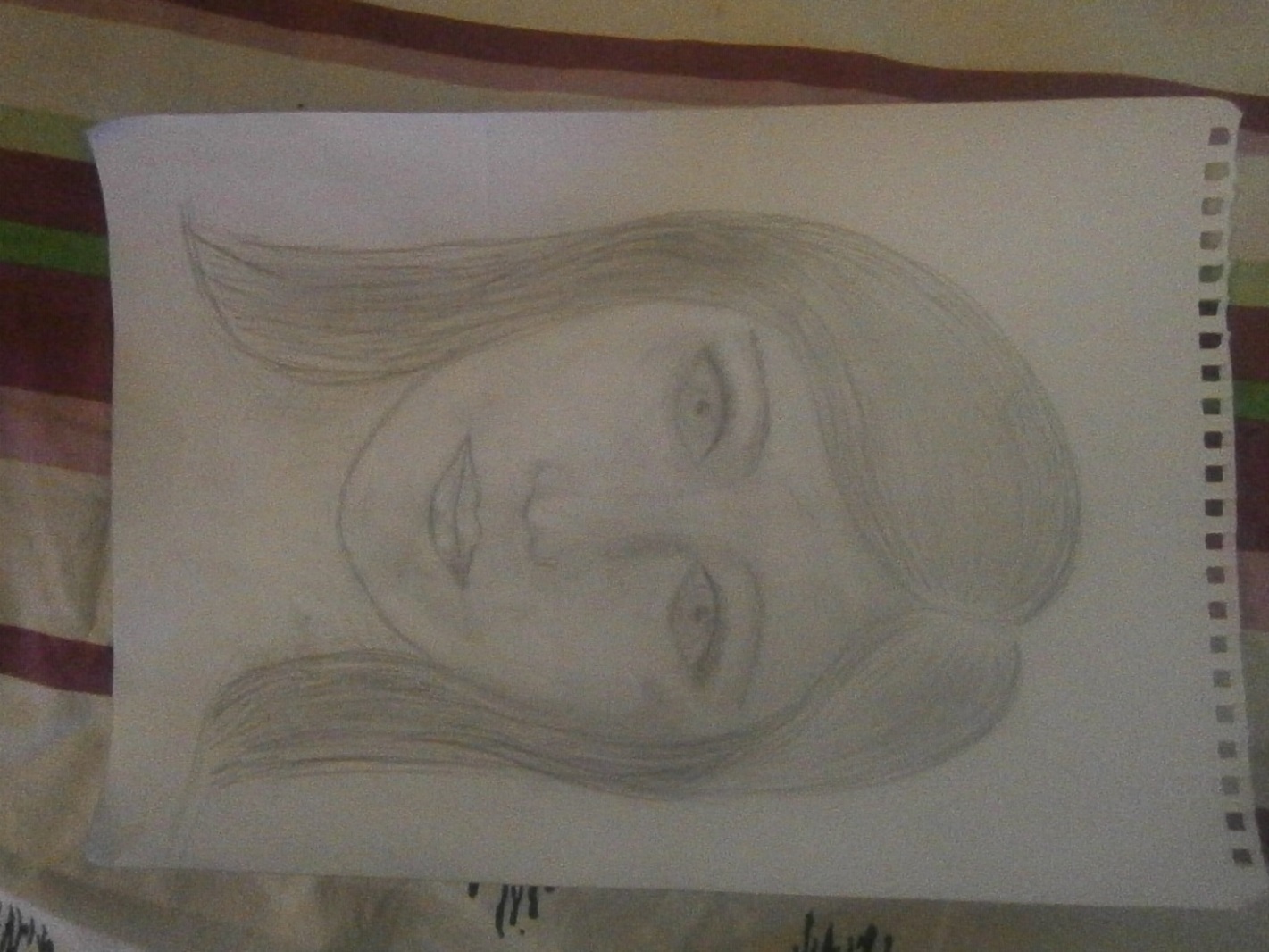 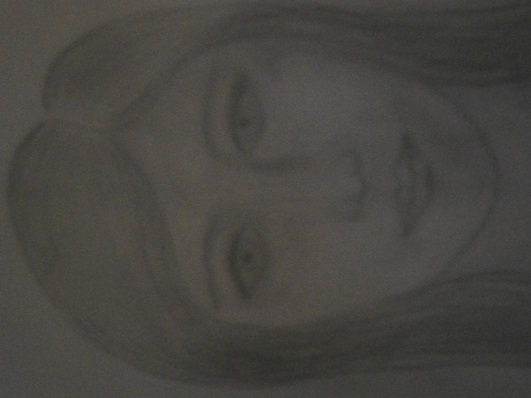 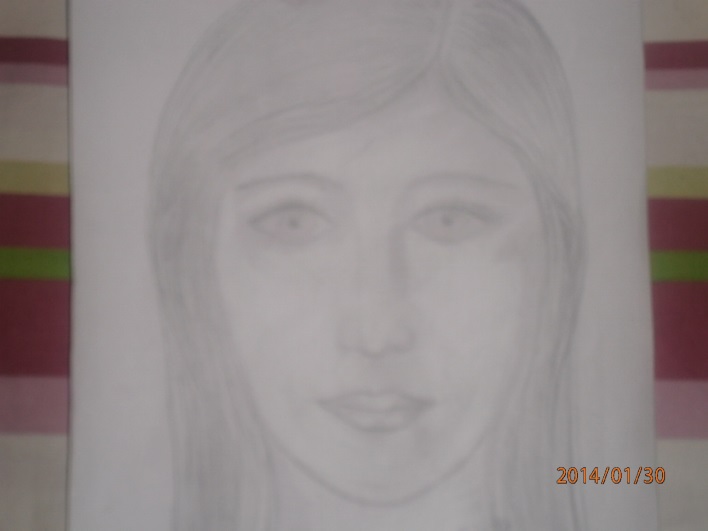 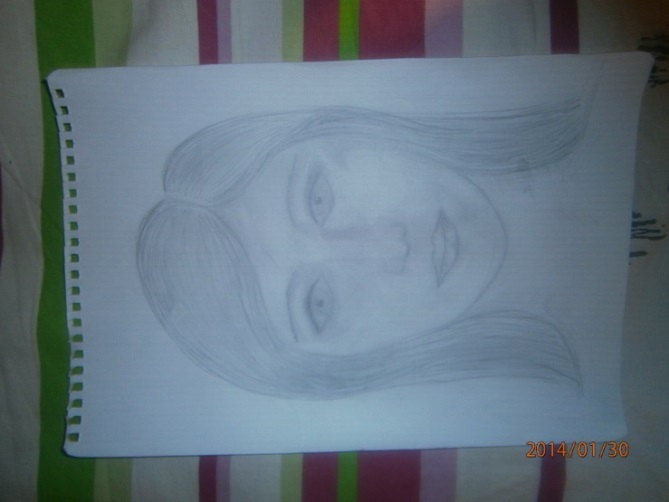 Стараемся уловить настроение
Источники:
Учебник: Неменская Л.А. Изобразительное искусство. Искусство в жизни человека. 6 класс: учеб. для общеобразоват. учреждений /Л.А.Неменская; под ред. Б.М.Неменского. – 2 –е изд. – М.: Просвещение, 2013.